Мобильное приложение МЧС России
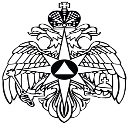 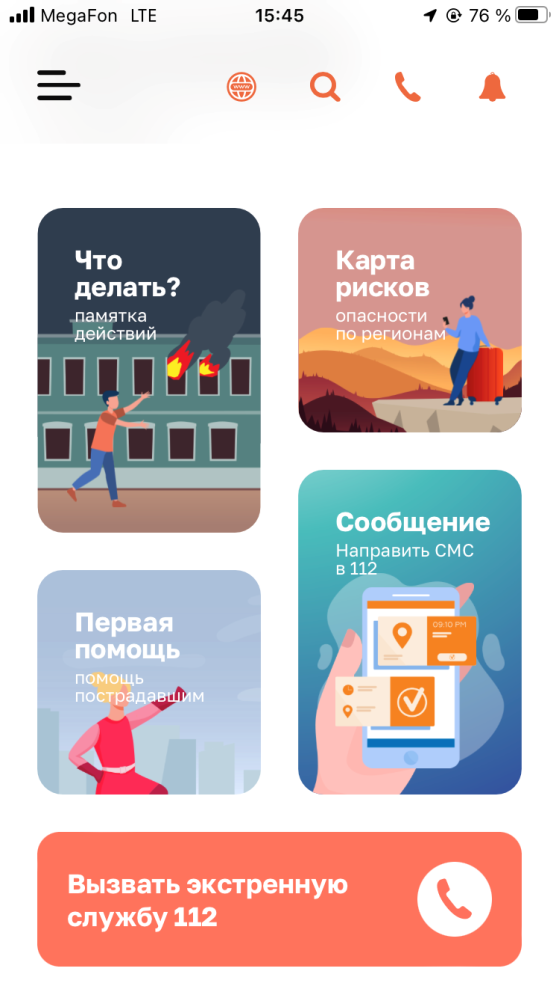 Приложение для мобильных устройств «МЧС России» предназначено для:

обеспечения получения экстренной информации, оперативного информирования населения о прогнозируемых и возникающих чрезвычайных ситуациях
 осуществления эффективной информационной поддержки деятельности и инициатив Российской Федерации в области защиты населения и территорий от чрезвычайных ситуаций природного и техногенного характера
Мобильное приложение МЧС России
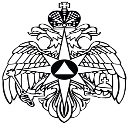 Получение экстренной информации осуществляется с использованием  push сообщений, отправленных через специализированный web ресурс.
Для формирования архива сообщений копия push сообщения подгружается в приложение со специализированно ресурса.
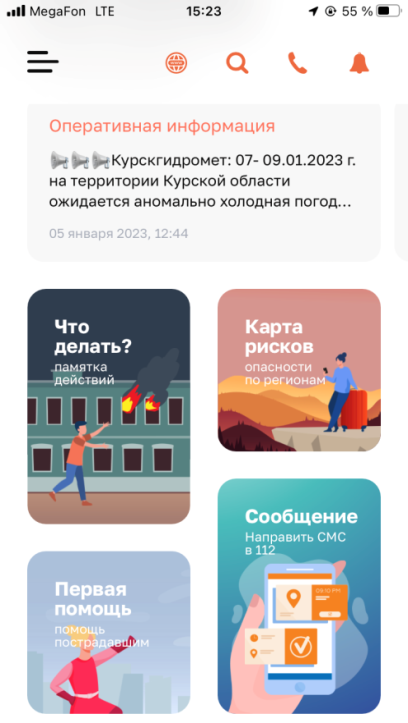 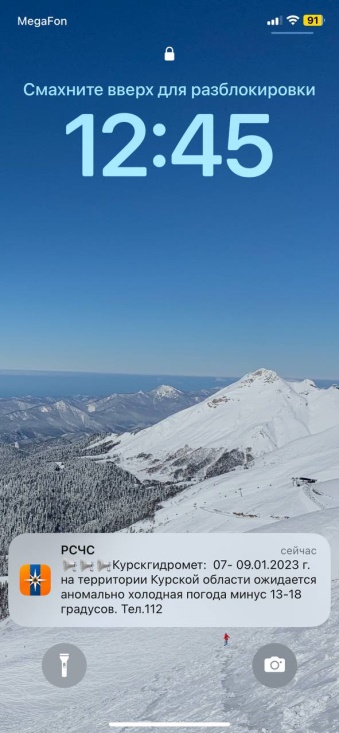 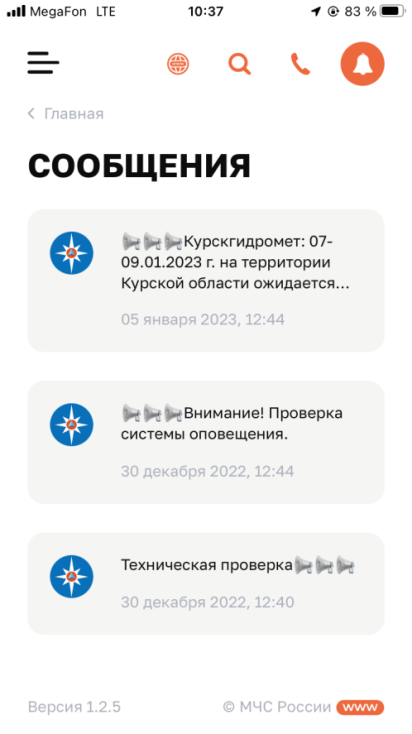 Мобильное приложение МЧС России
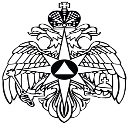 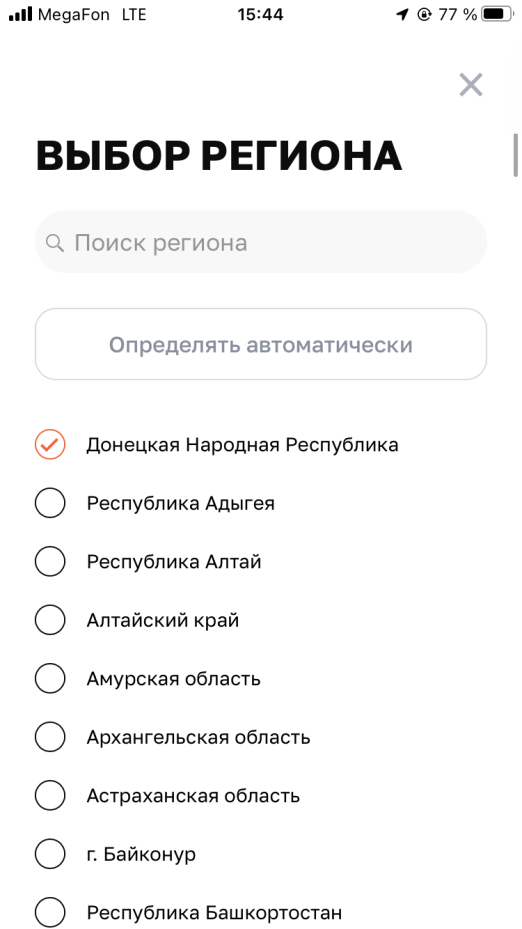 Получение информации (новости, сообщения, контакты) осуществляется на основании геопозиции
(на уровне субъекта РФ)

Пользователю доступен ручной выбор домашнего региона.
Мобильное приложение МЧС России
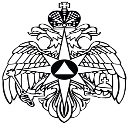 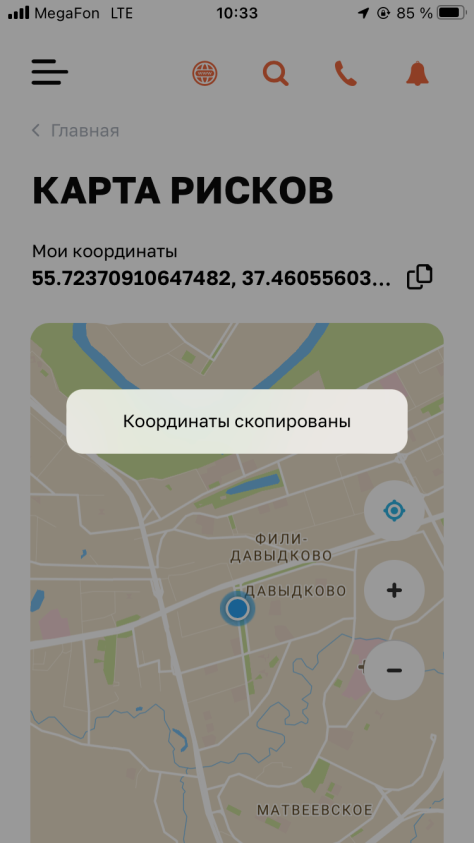 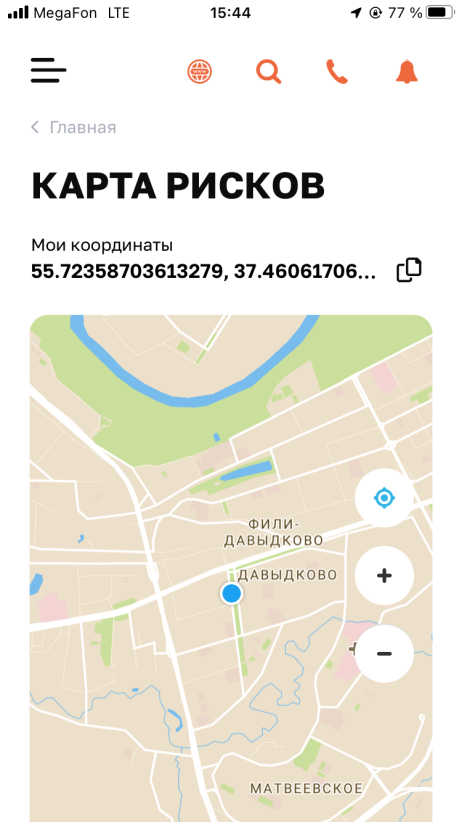 В приложении реализована интеграция с сервисами Атласа опасностей и рисков МЧС России в части получения оперативных прогнозов
Функционал позволяет быстро получить и передать в экстренные службы координаты свое места положения
(в настоящее время сервисы Атласа работают с ограничениями – переезд на новую площадку).
Мобильное приложение МЧС России
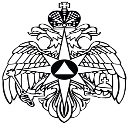 А еще мобильное приложение позволяет:
осуществить вызов экстренных служб;
получить знания по действиям в различных ситуациях;
проверить свою готовность к преодолению опасностей;
быстро сориентироваться в необходимых действиях при оказании первой помощи.
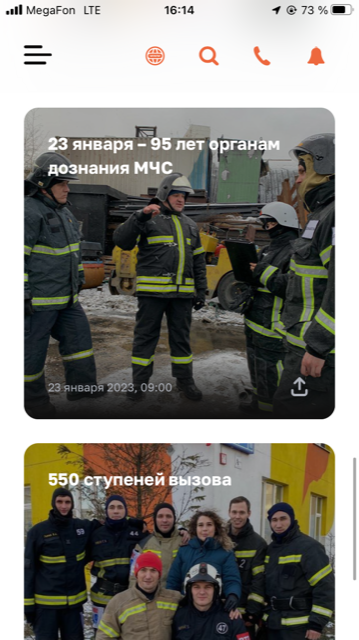 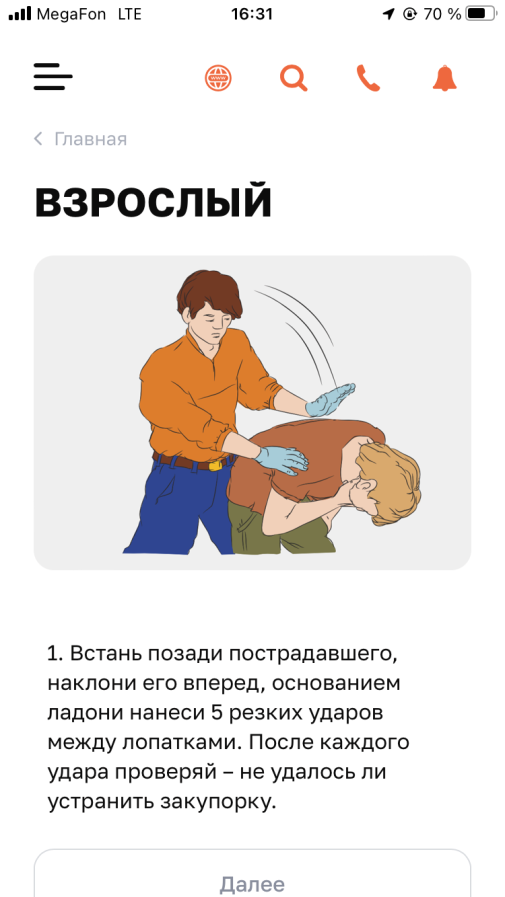